US business executive investment appetite drops in close of 2018

AMCHAM-NANOS AMERICAN INVESTMENT IN CANADA INDEX | Summary Tracking Report

Conducted by Nanos for AMCHAM released February 2019
Project 2019-1300
Presented by PNC BANK
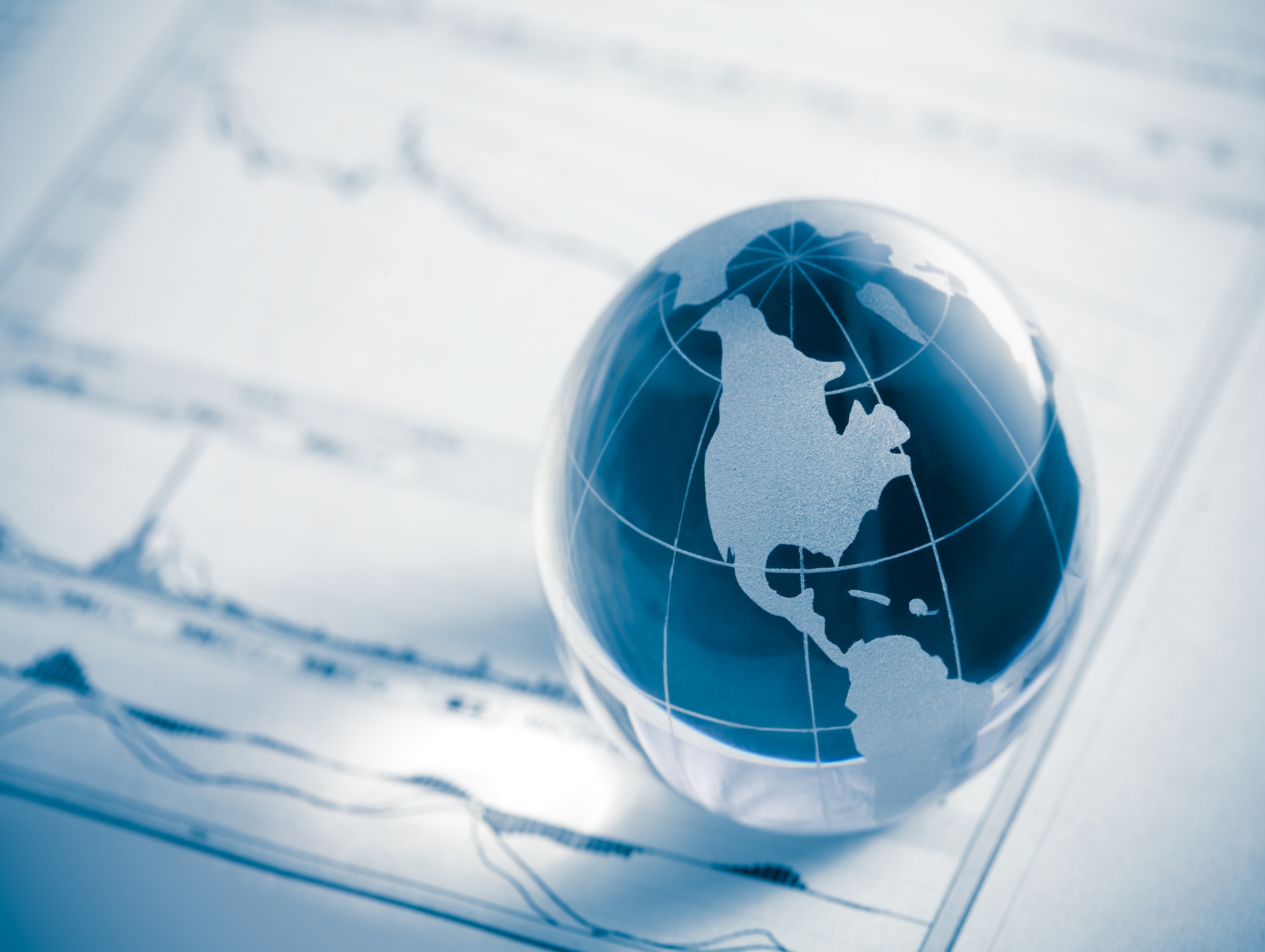 INSERT ISTOCK IMAGE HERE – DELETE THIS BOX

ADD ALT-TEXT TO IMAGE AND REMOVE FROM CLIENT LOGO
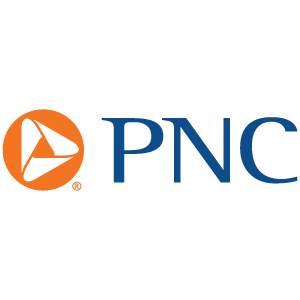 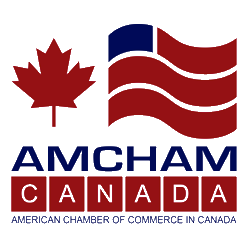 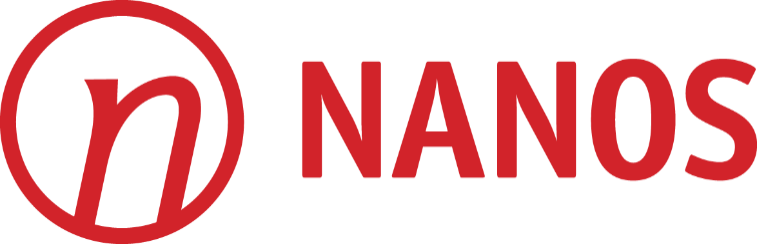 About the AmCham Canada-Nanos
US Investment in Canada Index
The AmCham Canada-Nanos Research have partnered to monitor and measure business sentiment among U.S.-owned businesses operating in Canada.  The purpose of the initiative is to gauge the business and investment climate in Canada from the perspective of executives leading American enterprises in Canada.
For more information, visit http://www.amchamcanada.ca/ or www.nanos.co
Rick Tachuk
	Chairman, AmCham Canada
	Ottawa (613) 293-5250
	rtachuk@amchamcanada.ca
For interviews contact:	Nik Nanos 
		Chief Data Scientist, Nanos Research				Ottawa (613) 234-4666 ext. 237
		nik@nanos.co
2
Amcham-Nanos US business sentiment tracking
US Executive Index Scores
The Amcham-Nanos American Investment in Canada Index (ANAIC Index) has dropped from 69 to 57 points out of 100 since July 2017.
In a post USMCA environment, participating US businesses in Canada have a positive outlook on their own company’s performance in Canada but have a noticeably less positive view on the investment climate in Canada and on the future strength of the Canadian economy. 
The findings presented in this report are based on the compiled views of 51 US businesses operating in Canada. The 51 participating business have an estimated $19.4B CAN in combined Canadian revenue.
The data presented in this research is part of a joint project by AmCham Canada and Nanos Research, presented by PNC Bank.
Source: AmCham/Nanos Research, online survey of 51 major US businesses in Canada between October 31st and November 28th, 2018.
3
At a glance – Question Data
4
At a glance
5
Non-tracking Sentiment at a Glance
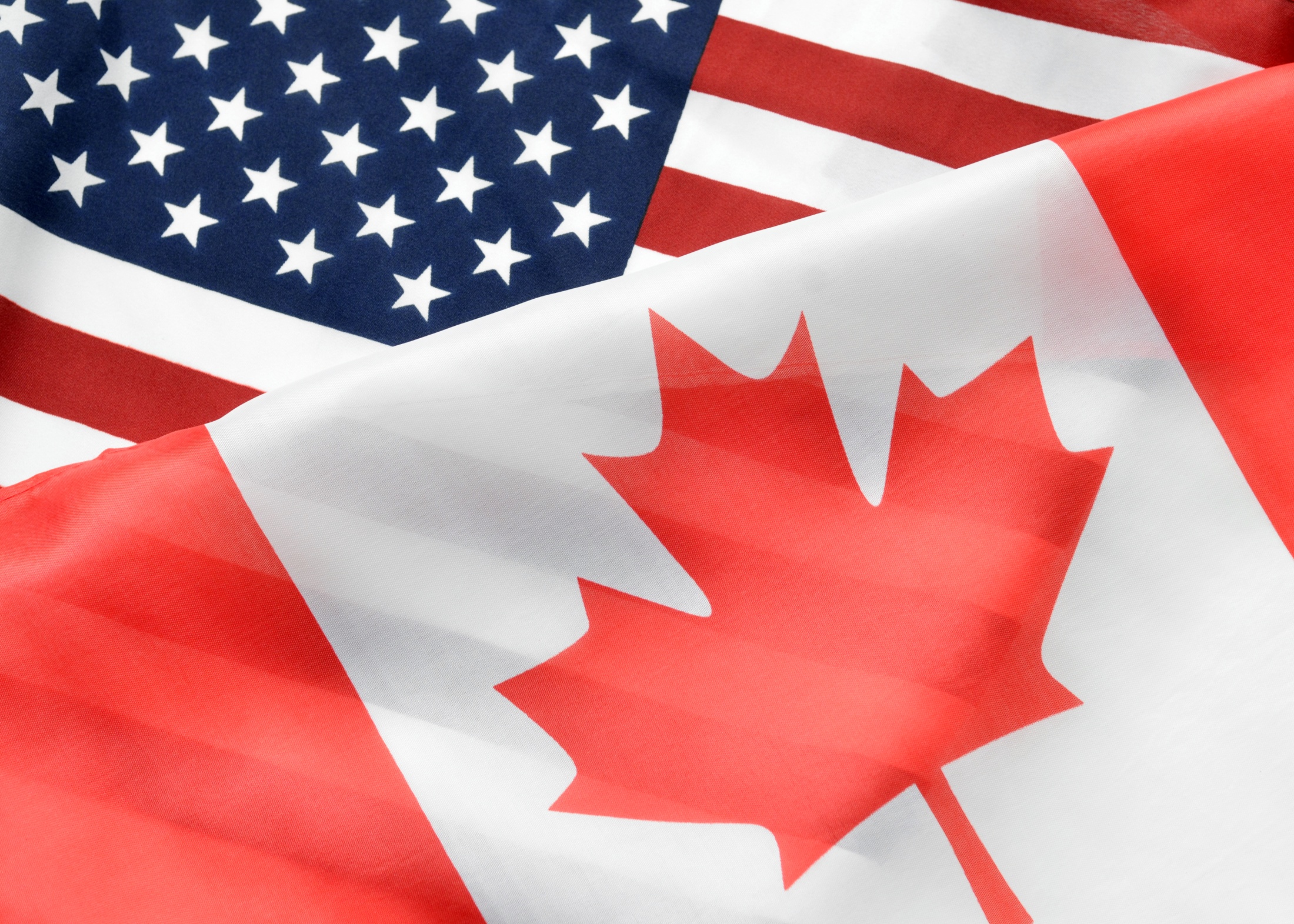 USMCA
A majority of participating US businesses say they have a positive or somewhat positive view of the recent US-Mexico-Canada agreement – Nearly seven in ten participating US businesses say they have a positive (20%) or somewhat positive (49%) view of the recent US-Mexico-Canada agreement (USMCA), while close to two in ten say they have a somewhat negative (14%) or negative (four per cent) view of the USMCA. Fourteen per cent are unsure. 
Participating US businesses most frequently say the reason for their view of the recent US-Mexico-Canada agreement is it got done/removes uncertainty – Asked the reason for their view of the recent US-Mexico-Canada Agreement (USMCA), participating US businesses most frequently mention it got done/removes uncertainty (23%), it’s not finished yet/we are still unsure of all the details  and not that much was changed from NAFTA (16% each), it could have been worse/ better than nothing, it included all three countries/was equitable and it opened up some markets/modernized trade (nine per cent each).  

Priorities for Amcham and the Canadian government
Participating US businesses most frequently mention lowering tax rates/better tax rates when asked what the Canadian governments can do to make Canada a more attractive investment destination – Asked what  could Canadian governments do to make Canada a more attractive investment destination, participating US businesses most frequently mention lowering taxes/better tax rates (33%), followed by less regulations/even regulations (18%), invest in research and development/infrastructure (11%), more skilled labour/workforce (nine per cent), and have incentives/ focus on attracting businesses (seven per cent). 
Participating US businesses most frequently say the top priority for the American Chamber of Commerce in Canada to further US business interests should be removing tariffs – Asked what should be the top priority for the American Chamber of Commerce in Canada to further US business interests, participating US businesses most frequently mentioned removing the tariffs (19%), followed by having free trade/having a free trade agreement and building a strong relationship between Canada and the US (16% each), and lowering taxes/mirroring taxes on both sides of the border (nine per cent).
Participating US businesses most frequently say the top priority for Amcham should be removing tariffs
6
Expected change in number of employees
*Charts may not add up to 100 due to rounding
QUESTION – Over the next six months, do you expect the number of people your firm employs will increase, remain the same, or decrease?
7
Expected change in number of employees
Net score
 +45.1
*Charts may not add up to 100 due to rounding.
QUESTION – Over the next six months, do you expect the number of people your firm employs will increase, remain the same, or decrease?
8
Today’s investment environment in Canada
*Charts may not add up to 100 due to rounding
QUESTION – Would you describe today’s environment for your business to invest in Canada as positive, neutral or negative?
9
Today’s investment environment in Canada
Net score
 +25.5
*Charts may not add up to 100 due to rounding.
QUESTION – Would you describe today’s environment for your business to invest in Canada as positive, neutral or negative?
10
Expected change in Canadian economy
*Charts may not add up to 100 due to rounding
QUESTION – In the next six months, do you think the Canadian economy will become stronger, weaker, or will there be no change?
11
Expected change in Canadian economy
Net score
 +2.0
*Charts may not add up to 100 due to rounding.
QUESTION – In the next six months, do you think the Canadian economy will become stronger, weaker, or will there be no change?
12
Change in sales in past six months
*Charts may not add up to 100 due to rounding
QUESTION – In the past six months, have the sales in Canada for your organization increased, stayed the same or decreased?
13
Change in sales in past six months
Net score
 +51.0
*Charts may not add up to 100 due to rounding.
QUESTION – In the past six months, have the sales in Canada for your organization increased, stayed the same or decreased?
14
Expected change in sales in next six months
*Charts may not add up to 100 due to rounding
QUESTION – In the next six months, do you expect sales in Canada for your organization to increase, stay the same or decrease?
15
Expected change in sales in next six months
Net score
 +47.0
*Charts may not add up to 100 due to rounding.
QUESTION – In the next six months, do you expect sales in Canada for your organization to increase, stay the same or decrease?
16
Direction of the Canadian economy
*Charts may not add up to 100 due to rounding
QUESTION – Thinking of the future of the Canadian economy, do you think it is moving in the right direction or the wrong direction?
17
Direction of the Canadian economy
Net score
 +24.5
*Charts may not add up to 100 due to rounding.
QUESTION – Thinking of the future of the Canadian economy, do you think it is moving in the right direction or the wrong direction?
18
Top ways Canadian Governments can attract investment in Canada
QUESTION – What could Canadian governments do to make Canada a more attractive investment destination? [OPEN]
19
Opinion of the USMCA
Net score +51.0
*Charts may not add up to 100 due to rounding.
QUESTION – Do you have a positive, a somewhat positive, a somewhat negative or a negative view of the recent US-Mexico-Canada Agreement (USMCA)?
20
Reason for opinion of the USCMA
QUESTION – Why do you have that opinion? [OPEN]
21
Top priorities for AmCham in Canada
QUESTION – What should be the top priority for the American Chamber of Commerce in Canada to further US business interests? [OPEN]
22
Methodology
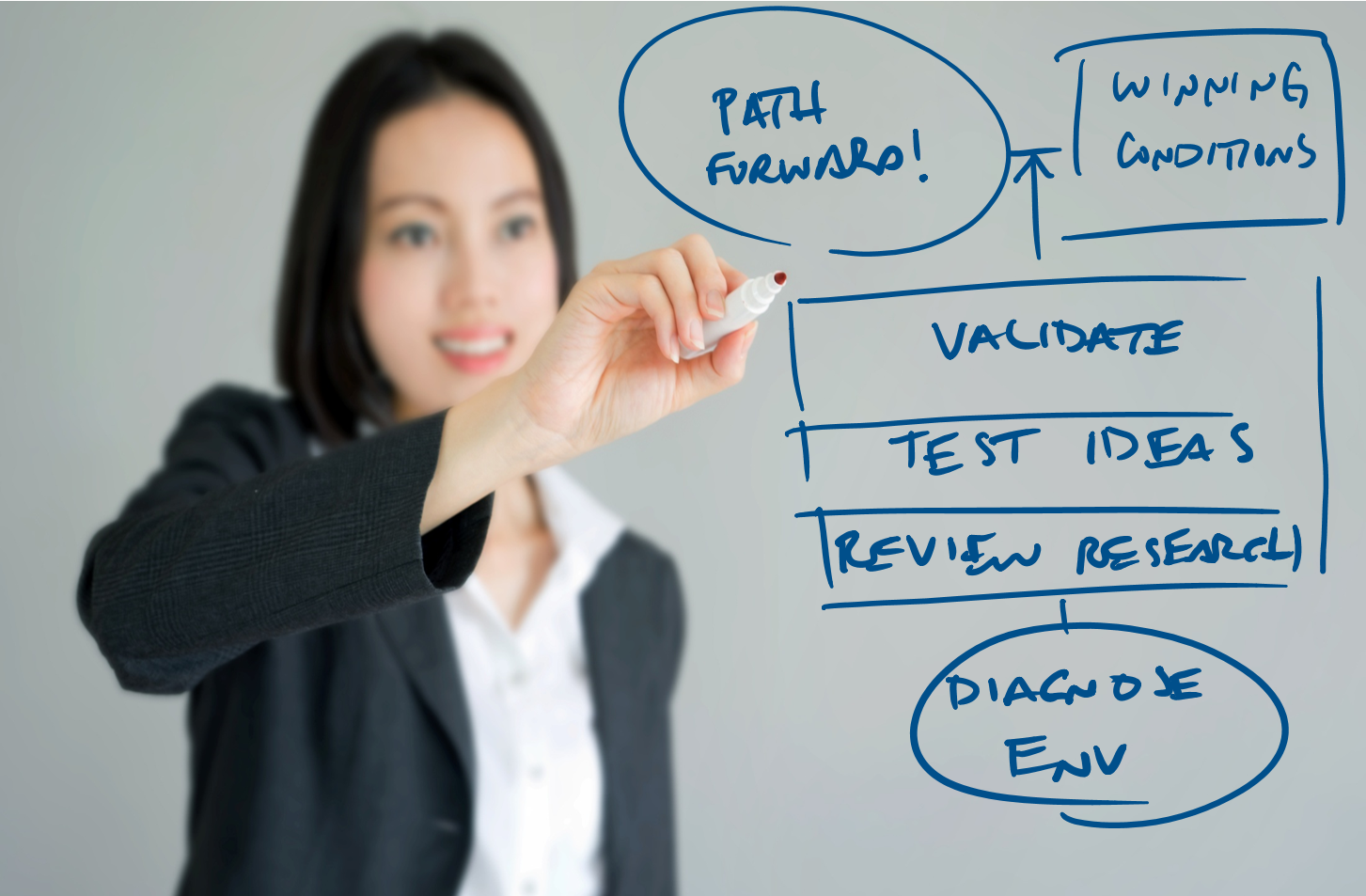 Confidential
23
Methodology
Nanos and AmCham Canada have created a co-branded Index and research project based on a new confidence survey of American businesses operating in Canada. The Index provides sector intelligence and data that supports understanding of business trends.

The findings presented in this report are based on the compiled views of 51 US businesses operating in Canada, collected in an online survey between October 31st and November 28th, 2018. Readers should note that the research is representative of the participants and should not be projected to any population, elite or general.

The list of potential panel participants was provided by the AmCham Canada to Nanos. The identity and opinions of individual panelists remained confidential and managed by Nanos in accordance with the standards of AAPOR and ESOMAR.

The data presented in this research is part of a joint project by AmCham and Nanos Research. The research was sponsored by PNC Bank.

Note: Charts may not add up to 100 due to rounding.
24
AMCHAM-Nanos American Investment Canada Index
Nanos has developed the AMCHAM-Nanos American Investment in Canada Index as a compilation of sentiment of US companies and Executives in Canada. 

The six economy related questions on the survey track sentiment among executives leading major US enterprises in Canada
Steps:
Recode each variable into a 5 point scale from 0 to 1 where unsure is assigned a neutral point. 
Combine the two dimensions for US Investment in Canada Index in an additive scale and divide by two. Each component is equally weighted within the overall index
Investment index:
Would you describe today’s environment for your business to invest in Canada as positive, neutral or negative? 
In the next six months, do you think the Canadian economy will become stronger, weaker, or will there be no change?
25
Methodology
Previous Waves
Nanos Research compiled views of 56 US businesses operating in Canada, collected in an online survey between February 21st and May 25th, 2018. Readers should note that the research is representative of the participants and should not be projected to any population, elite or general. The list of potential panel participants was provided by the AmCham Canada to Nanos. The identity and opinions of individual panelists remained confidential and managed by Nanos in accordance with the standards of the Marketing Research and Intelligence Association and ESOMAR. No margin of error applies to this research. 

Nanos Research compiled views of 59 US businesses operating in Canada, collected in an online survey between March 15th and July 19th, 2017. Readers should note that the research is representative of the participants and should not be projected to any population, elite or general. The list of potential panel participants was provided by the AmCham Canada to Nanos. The identity and opinions of individual panelists remained confidential and managed by Nanos in accordance with the standards of the Marketing Research and Intelligence Association of which Nanos is a member. No margin of error applies to this research.
26
Respondent Revenue Profile
The 51 participating US companies that shared their views have a combined total global revenue of $2.16T CAN and a total combined Canadian revenue of $19.4B CAN. To follow is the distribution of size of respondent company by estimated global and Canadian revenue. Calculated revenue is based on a combination of reported and publicly available data.
27
Technical note
About
PNC offers a wide range of services for customers, from individuals and small businesses, to corporations and government entities, no matter how simple or complicated their needs PNC is sure to have the products, knowledge and resources necessary for financial success.  PNC competes to win in the middle market, where they are one of the leading credit providers to middle market companies across the US. PNC is in the top five syndicators of middle market loan transactions for each of the last five years.  Underpinning their success at building deep and lasting relationships with middle market clients is a breadth of capabilities--including extensive treasury management, capital markets and international banking services--many of which have been tailored specifically for the middle market audience.
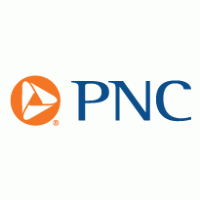 The American Chamber of Commerce in Canada (AmCham Canada) is a private, non-profit, membership organization that promotes the two-way flow of trade, goods, services and investment between Canada and the United States. AmCham Canada, with seven chapters located throughout Canada, is committed to promoting trade opportunities, advancing economic growth, and facilitating the mobility of people, goods and services across the longest undefended border in the world. AmCham Canada continually strives to promote and foster a positive climate for commerce, trade and investment between the United States and Canada, as well as positive working environment among the business people and professional who facilitate and strengthen economic ties between the two countries.
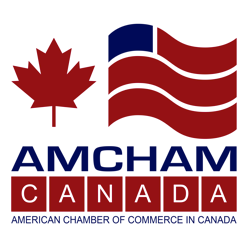 Nanos is one of North America’s most trusted research and strategy organizations.  Our team of professionals is regularly called upon by senior executives to deliver superior intelligence and market advantage whether it be helping to chart a path forward, managing a reputation or brand risk or understanding the trends that drive success.  Services range from traditional telephone surveys, through to elite in-depth interviews, online research and focus groups.  Nanos clients range from Fortune 500 companies through to leading advocacy groups interested in understanding and shaping the public landscape.  Whether it is understanding your brand or reputation, customer needs and satisfaction, engaging employees or testing new ads or products, Nanos provides insight you can trust.
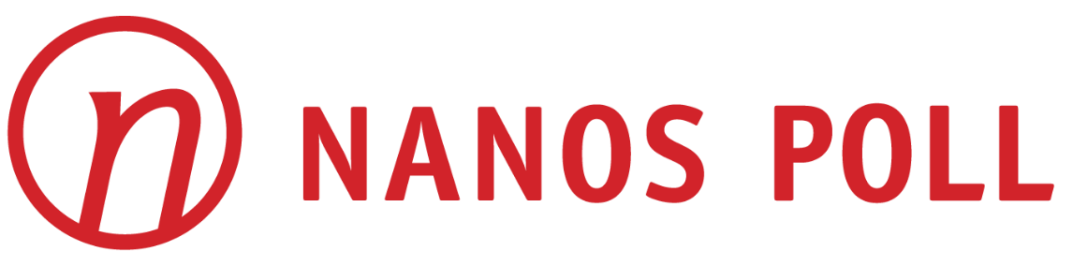 Tabulations
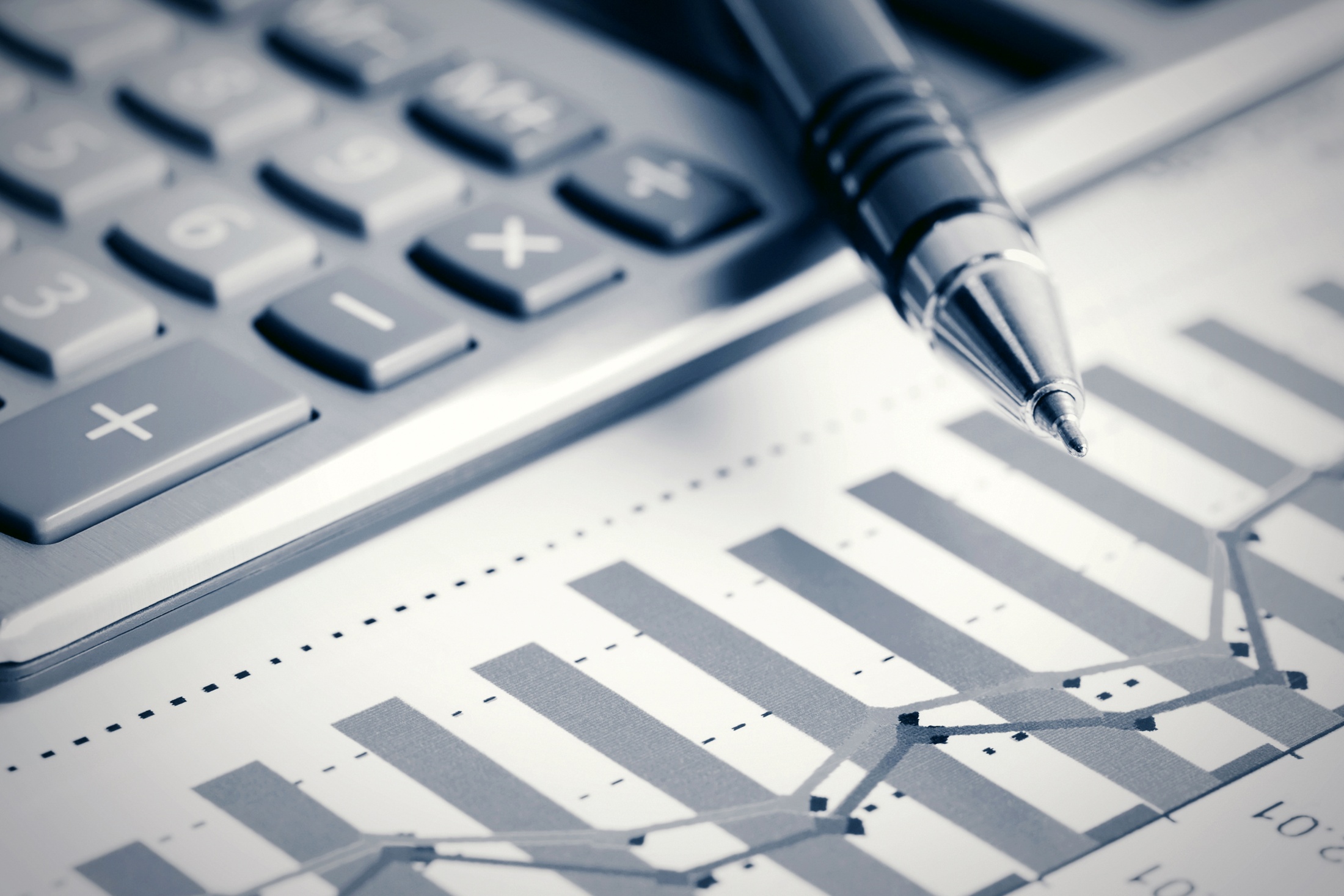